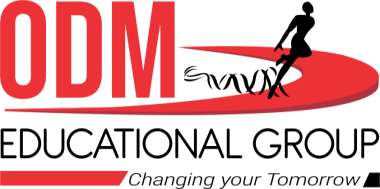 MORNING PRAYER
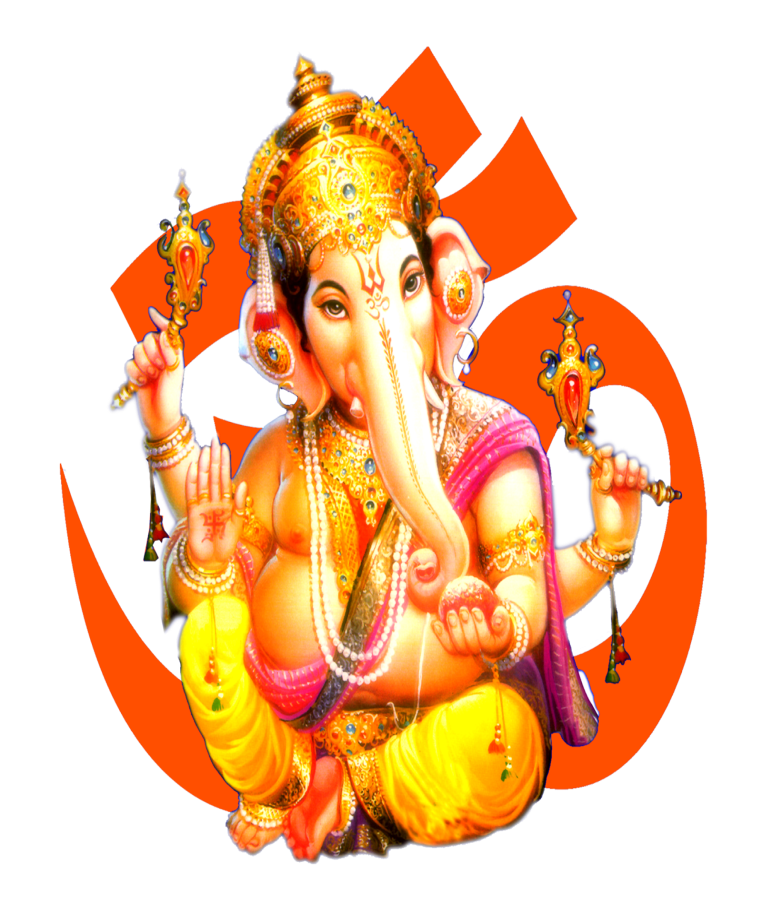 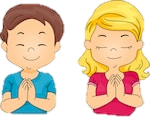 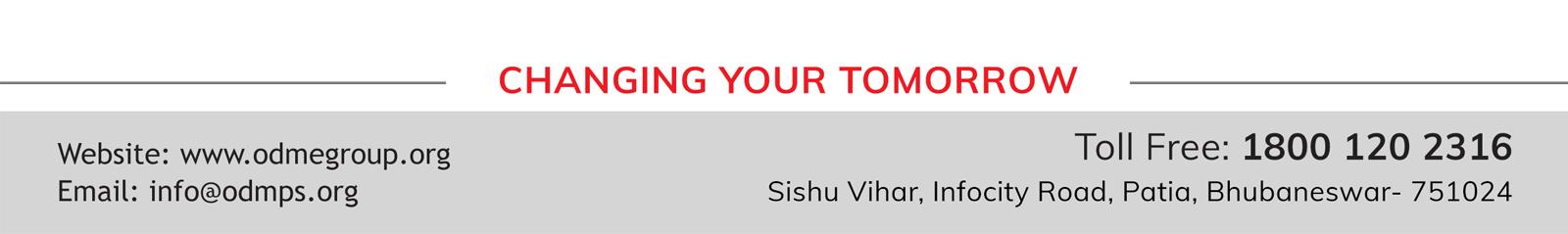 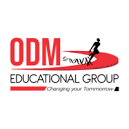 ODM PUBLIC SCHOOL
SESSION :13
CLASS :3
SUBJECT : ODIA
CHAPTER NUMBER: 12 
CHAPTER NAME :ଆମ ଗାଁ         
SUBTOPIC :  ସୃଜନାତ୍ମକ ଲିଖନ ଓ ବ୍ୟାକରଣ
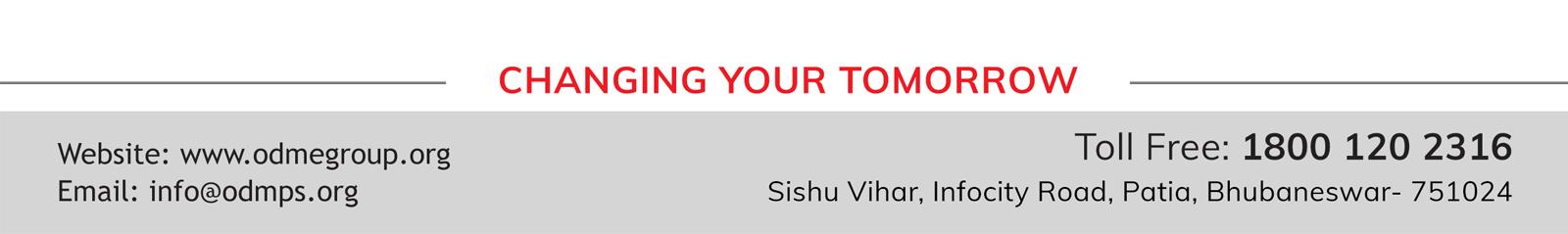 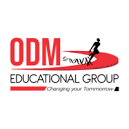 ଅଧ୍ୟୟନର ଉଦ୍ଦେଶ୍ୟ –ପିଲାମାନଙ୍କର ଶ୍ରବଣ ,କଥନ,ପଠନ,ଲିଖନ ଓ ସୃଜନାତ୍ମକ ଶୈଳୀ ର ଅଭିବୃଦ୍ଧି କରାଇବା  |
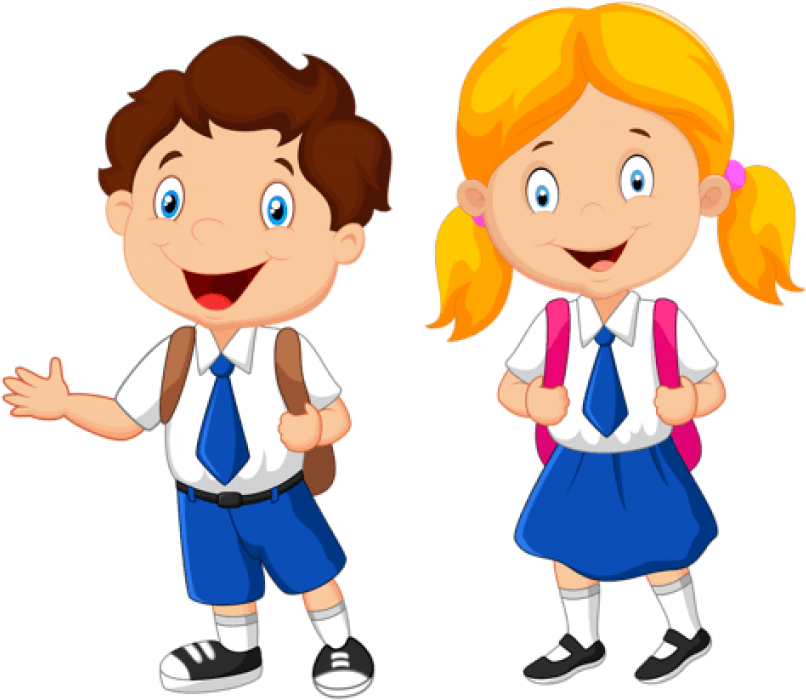 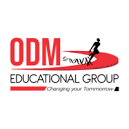 ଆମ ଗାଁ
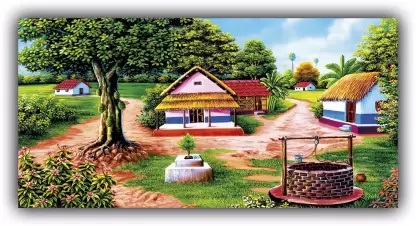 ସୃଜନାତ୍ମକ ଲିଖନ   କୃଷକ
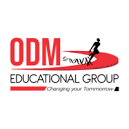 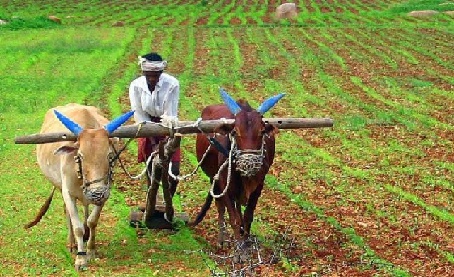 ସୃଜନାତ୍ମକ ଲିଖନ- କୃଷକ
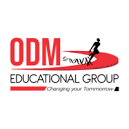 କୃଷକ ହେଉଛି ଦେଶ ତଥା ଜାତିର ମେରୁଦଣ୍ଡ |କୃଷକ ଆମମାନଙ୍କୁ 
ଖାଦ୍ୟଶସ୍ୟ ଯୋଗାଇଥାଏ |ମୁଣ୍ଡ ଝାଳ ତୁଣ୍ଡରେ ମାରି ସେ ଅନବରତ ପରିଶ୍ରମ କରିଥାଏ |
ବିଭିନ୍ନ ପ୍ରକାର ଚାଷ କରି ସେ ଆମମାନଙ୍କୁ ବଞ୍ଚାଏ |ସେ ସକାଳୁ ଉଠି ତାର ନିତ୍ୟକର୍ମ
ସାରି ବଳଦଙ୍କୁ କୁଣ୍ଡା ତୋରାଣି ପିଆଏ |ନିଜେ ପଖାଳ ଗଣ୍ଡେ ଖାଇ ବିଲକୁ ବାହାରିଯାଏ |
ସେ ବୈଶାଖ ମାସର ମୁଣ୍ଡଫଟା ଖରା ,ପୌଷ ମାସର ହାଡଭଙ୍ଗା ଶୀତ ଓ ଶ୍ରାବଣ ମାସର
ବର୍ଷାକୁ ଖାତିର ନକରି ବିଲରେ ଖଟିଥାଏ | ସେ ଦିନସାରା ବିଲରେ କାମକରି ସନ୍ଧ୍ୟା 
ସମୟରେ ଘରକୁ ଫେରେ |ଏହିପରି ତାର କର୍ମମୟ ଜୀବନ ବର୍ଷସାରା ଲାଗି ରହିଥାଏ |
ଆମେ ତା ବିନା ଚଳିପାରିବା ନାହିଁ |କୃଷକ ସମାଜର ଉତ୍ତମ ବନ୍ଧୁ |ଆମେ ତାକୁ ସମ୍ମାନ
କରିବା ଉଚିତ |
ବ୍ୟାକରଣ-ଯୋଡାଶବ୍ଦ\ଯୁଗ୍ମଶବ୍ଦଧାନଚାଉଳ       ଭଲମନ୍ଦସୁନାରୂପା          ଡାଳପତ୍ରଟଙ୍କାପଇସା        ବନ୍ଧୁବାନ୍ଧବଗାଈଗୋରୁ         ଗପସପଯାନବାହାନ         ଦିନରାତିଡାଳପତ୍ର             ସଜବାଜ
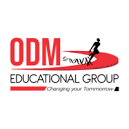 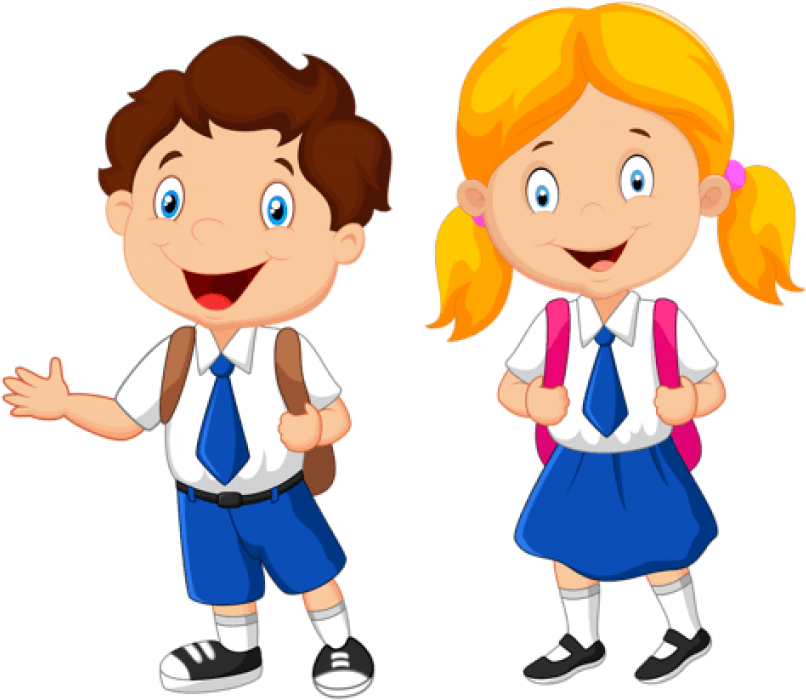 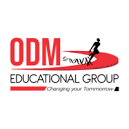 ଗୃହକର୍ମ
ଅଭ୍ୟାସ –ଶ୍ରେଣୀ ଫର୍ଦ୍ଦଟିକୁ ମନେ ରଖ |
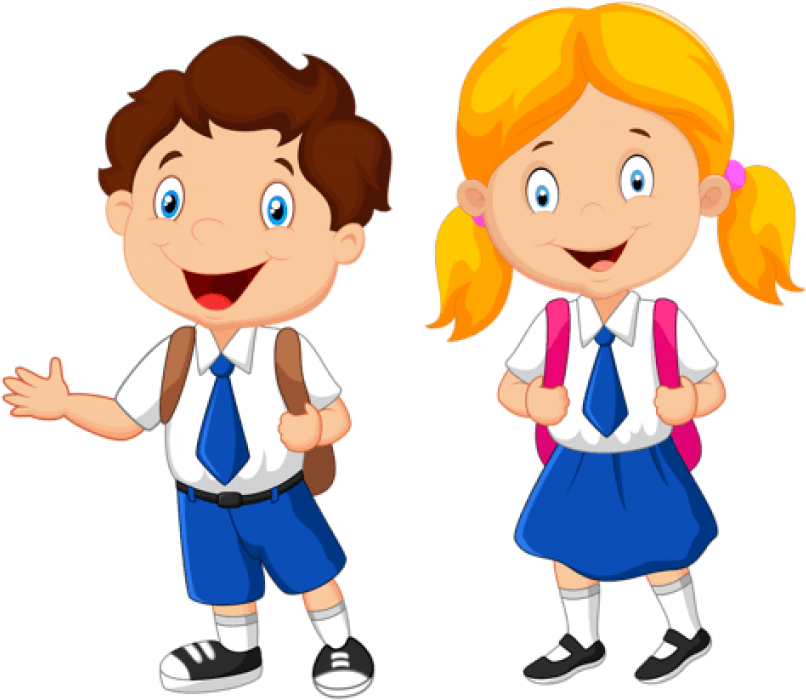 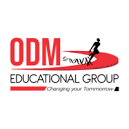 ଲବ୍ଧ ଜ୍ଞାନର ଫଳାଫଳ-ପିଲାମାନଙ୍କର ଶ୍ରବଣ,କଥନ,ପଠନ, ଲିଖନ ଓ ସୃଜନାତ୍ମକ ଶୈଳୀ ର ଅଭିବୃଦ୍ଧି ଘଟିବ |
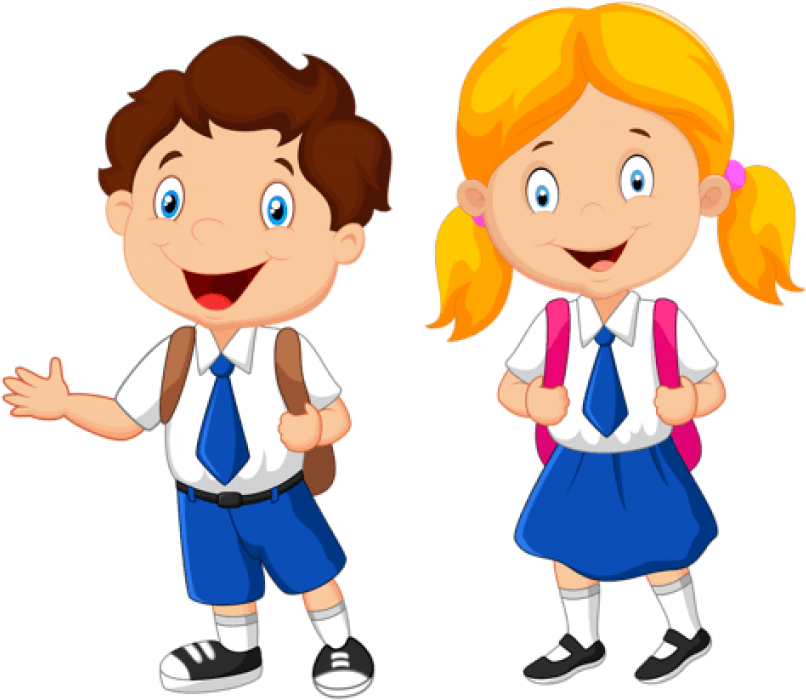 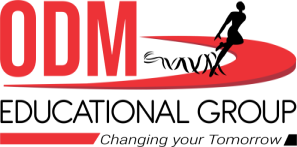 THANKING YOU
ODM EDUCATIONAL GROUP